LED
(數位輸出模組)
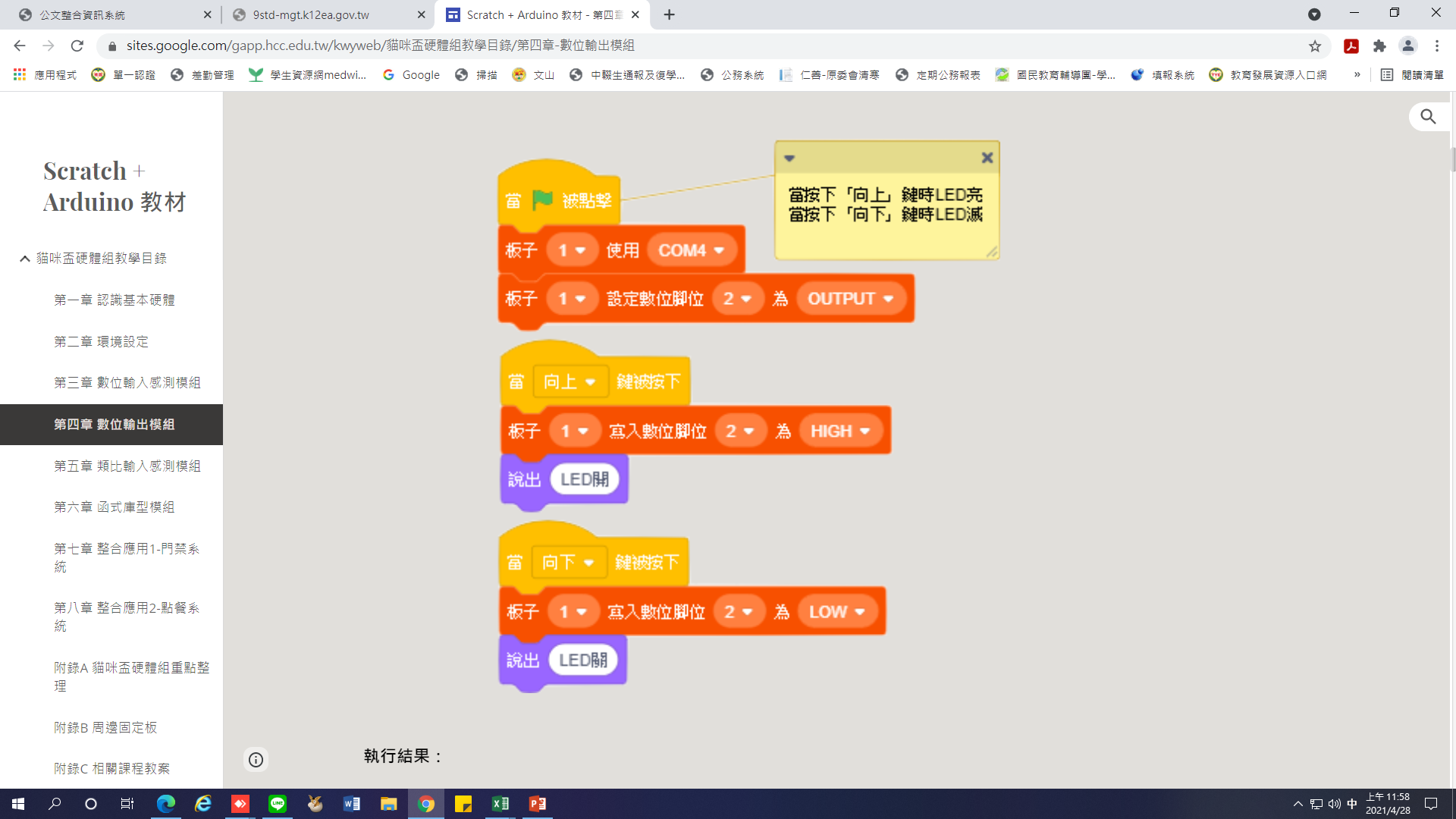 利用鍵盤上下鍵，操控LED燈
PWM輸出(LED模組)
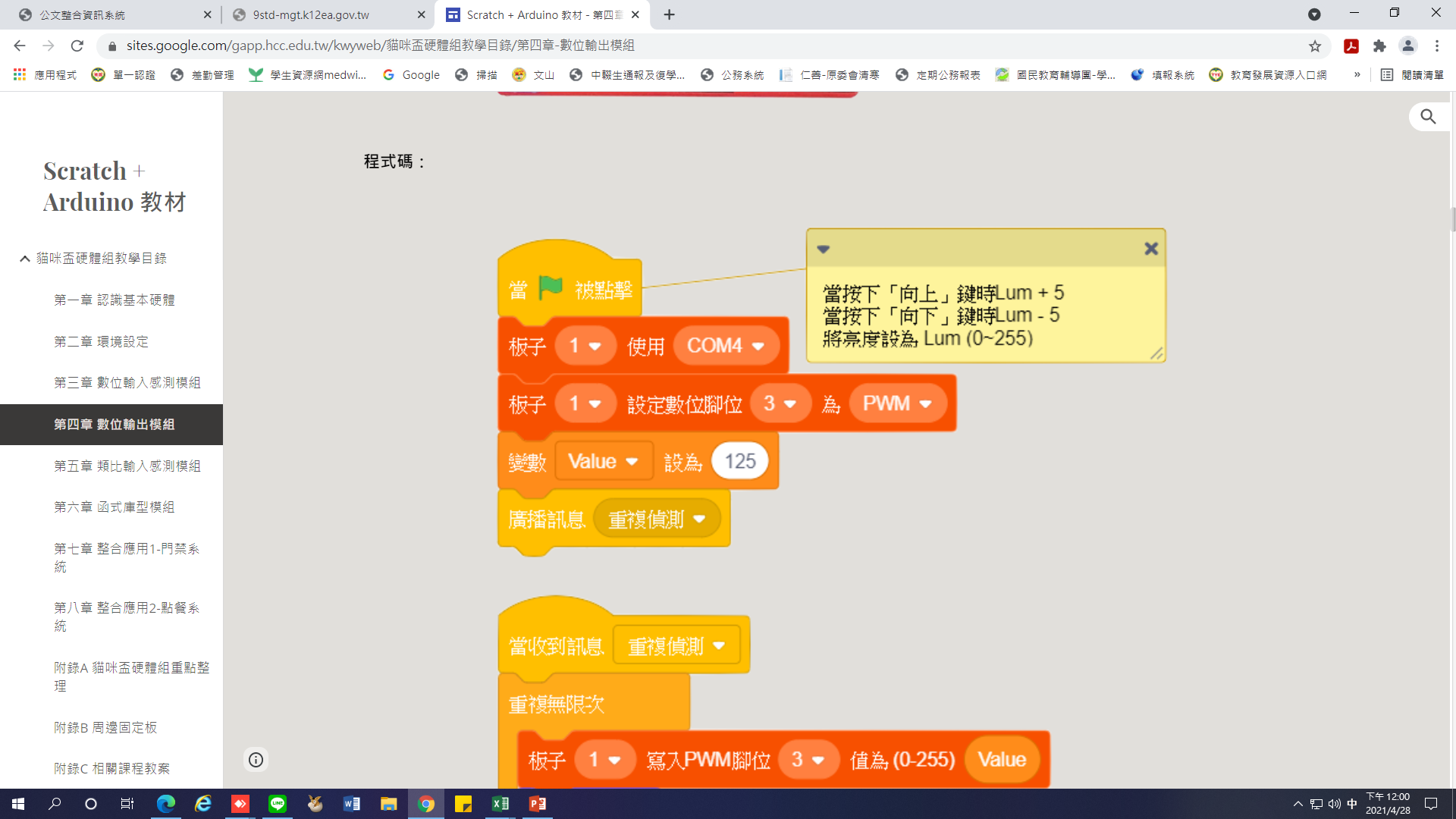 重複偵測PWM數據
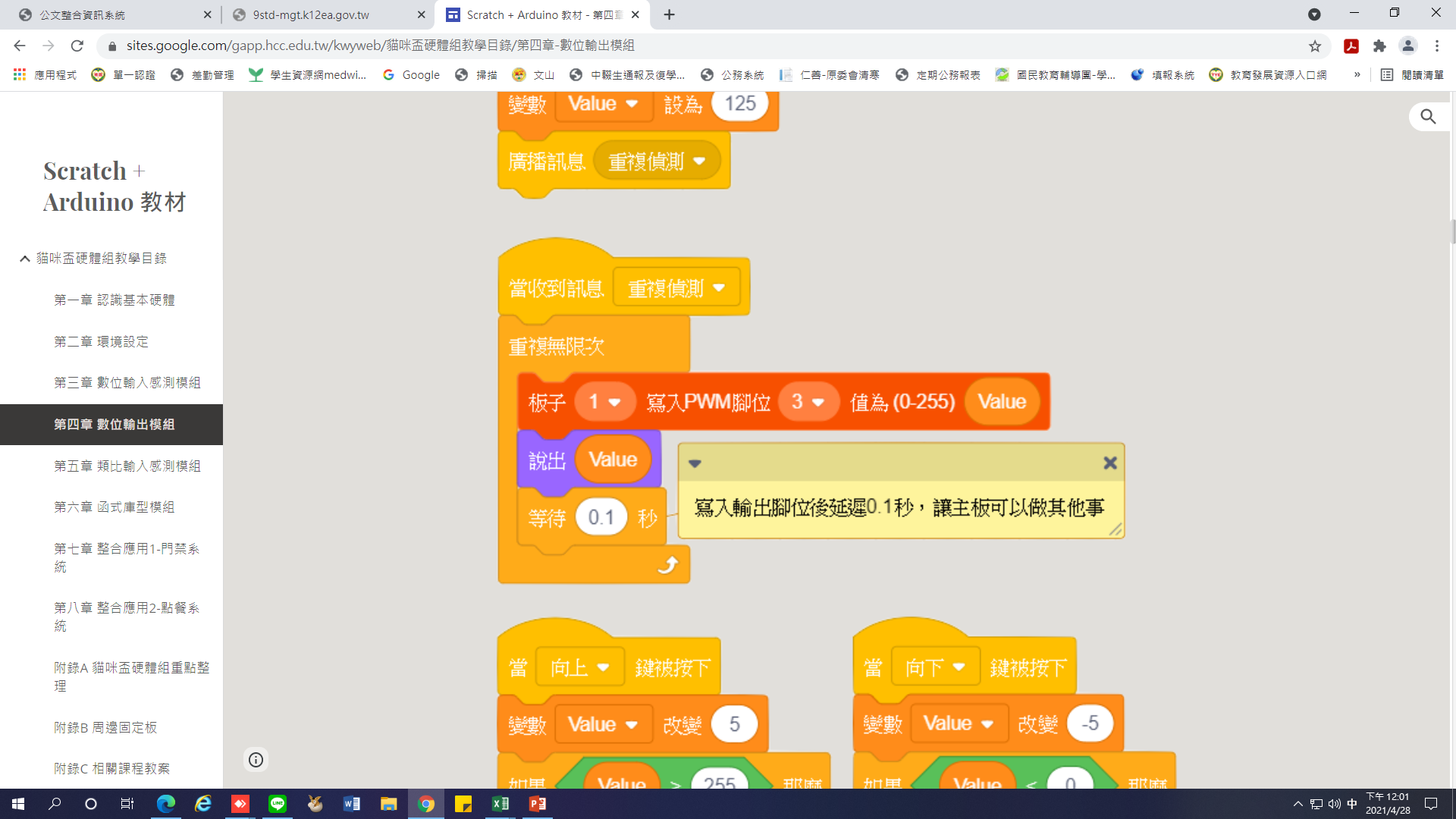 讓LED燈漸明漸暗
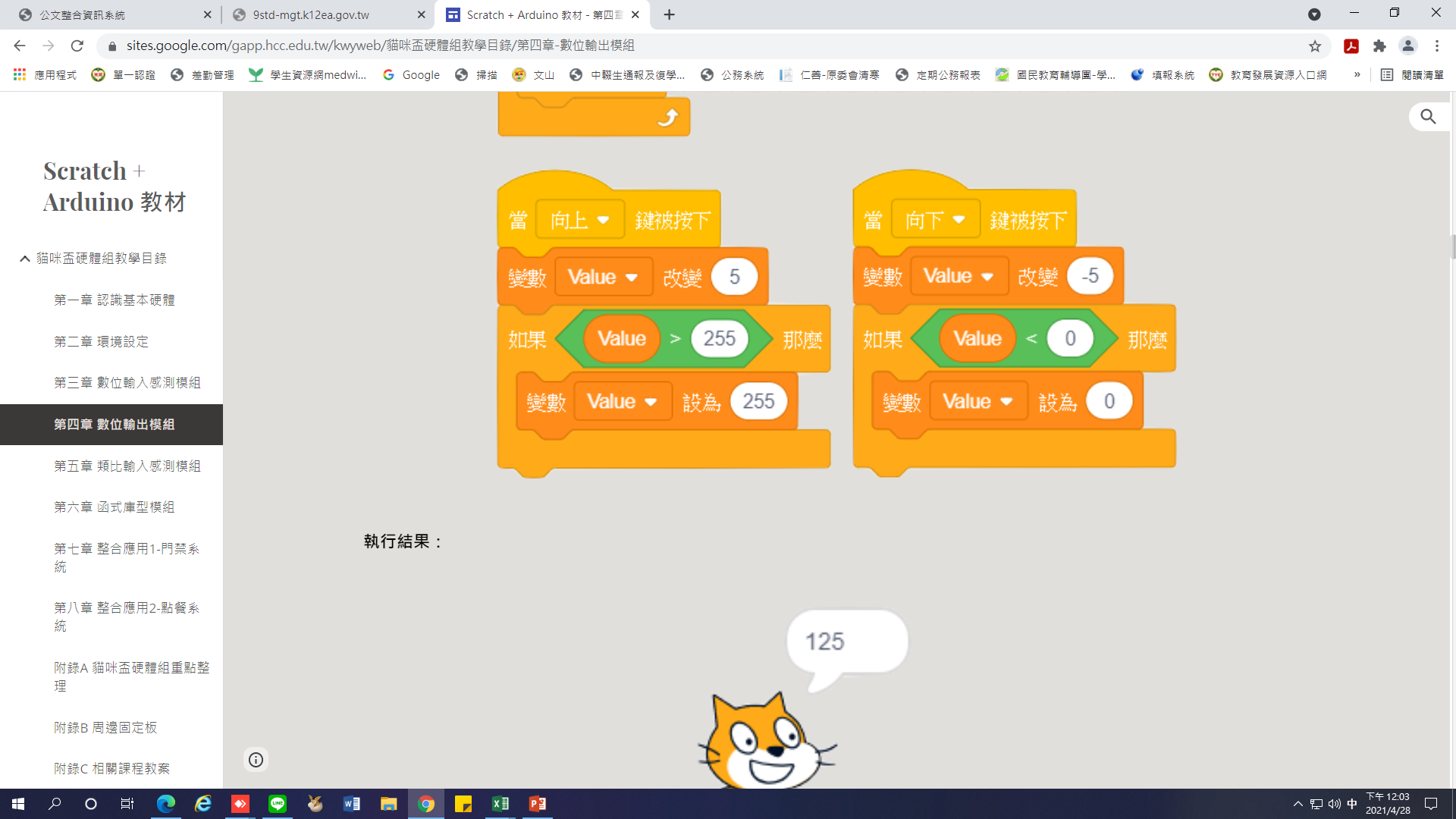